Ethel Reier 
Õhtuleht
Visioone, praktikaid ja trende INMA  seminarilt
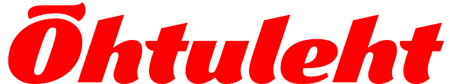 Märksõnad
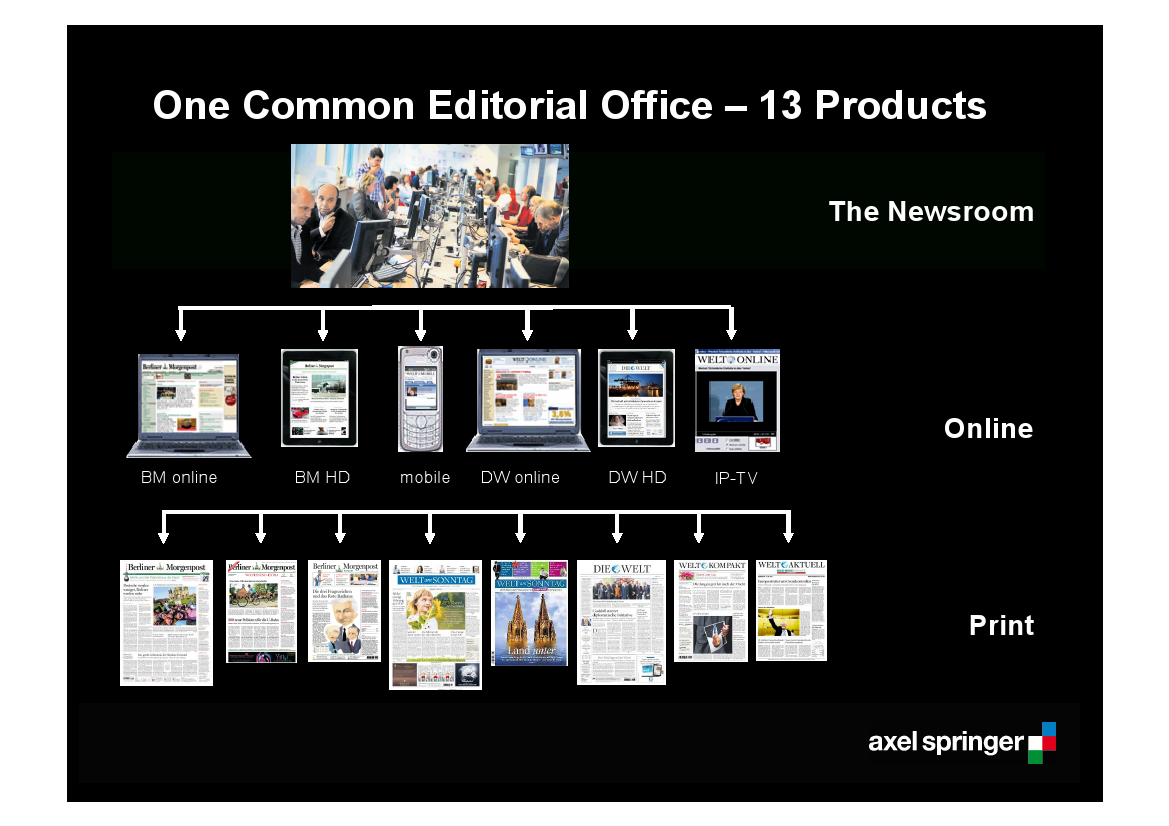 Märksõnad
Praktika -Lehetoimetused teenivad endiselt eelkõige pabermeediast
Visioon -Telefoni reklaam on tulevik
Trend – Online meedia jätkuv kasv
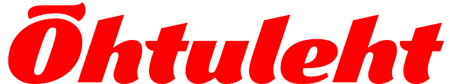 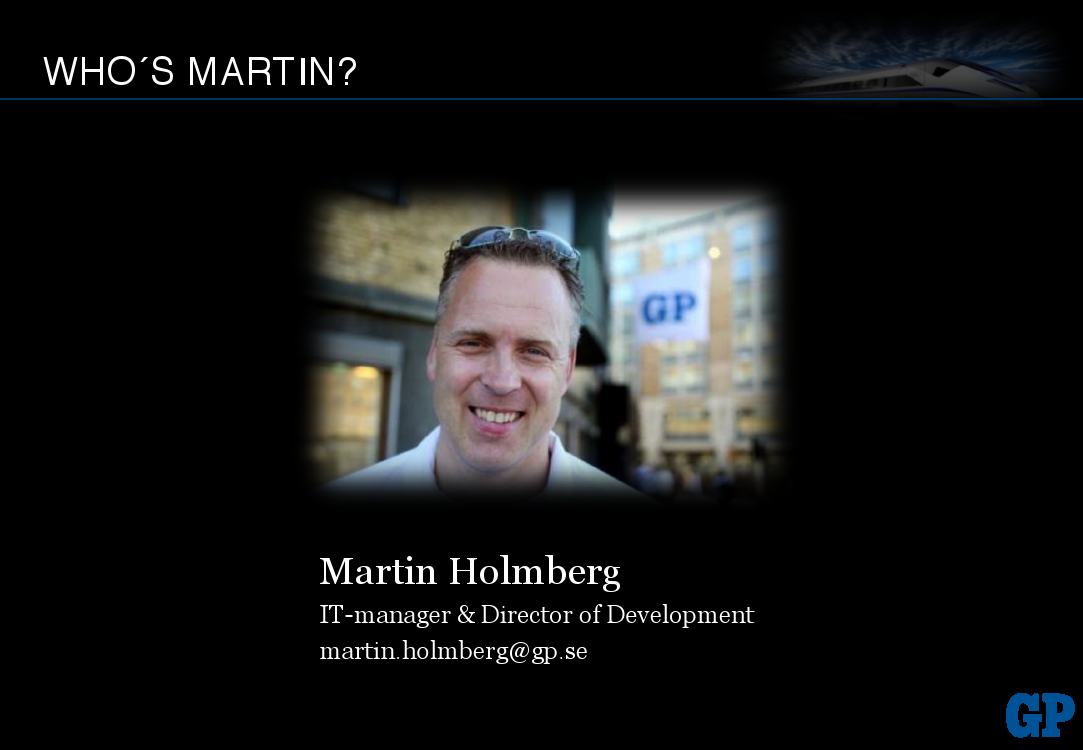 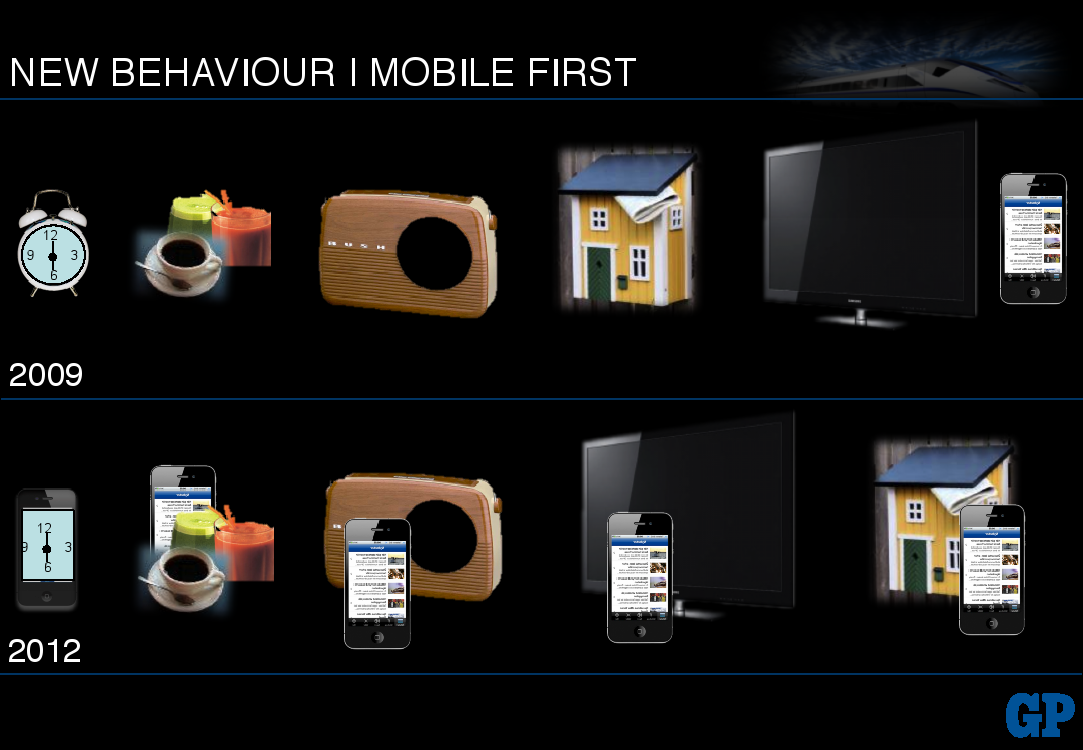 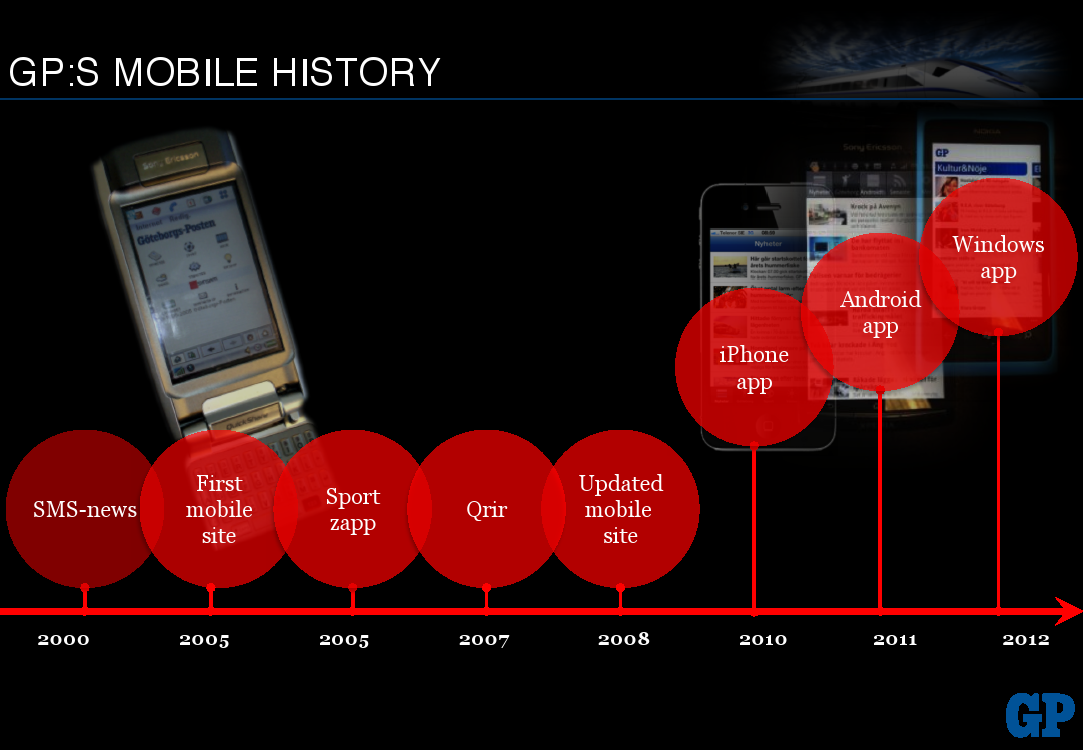 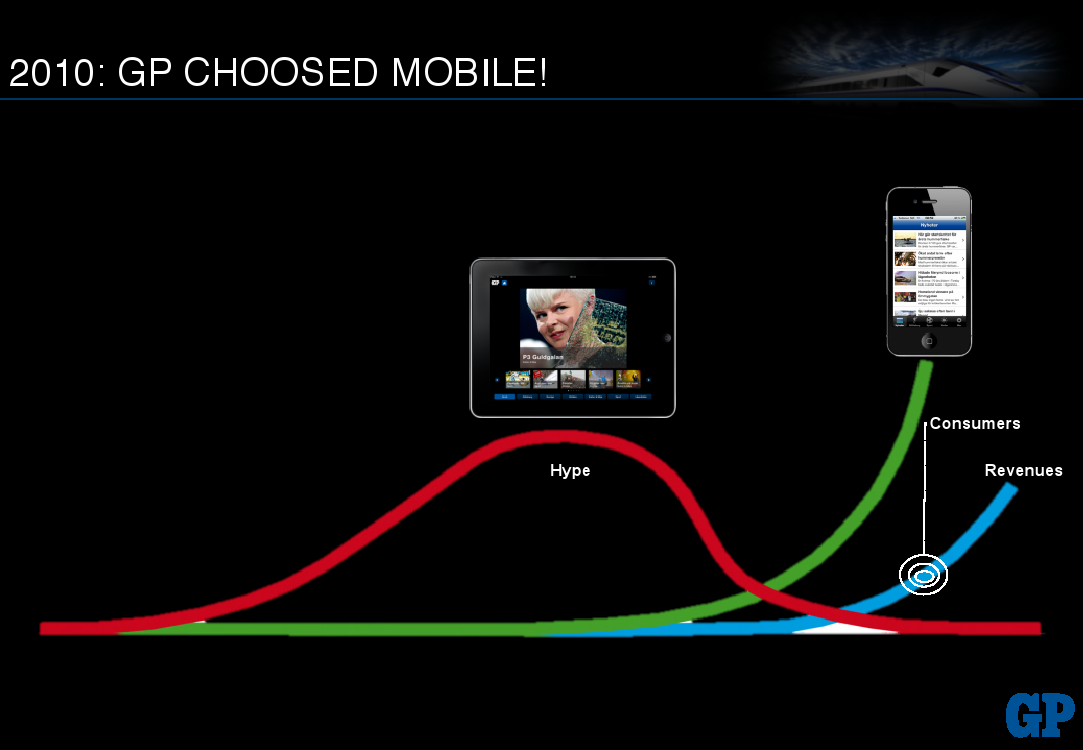 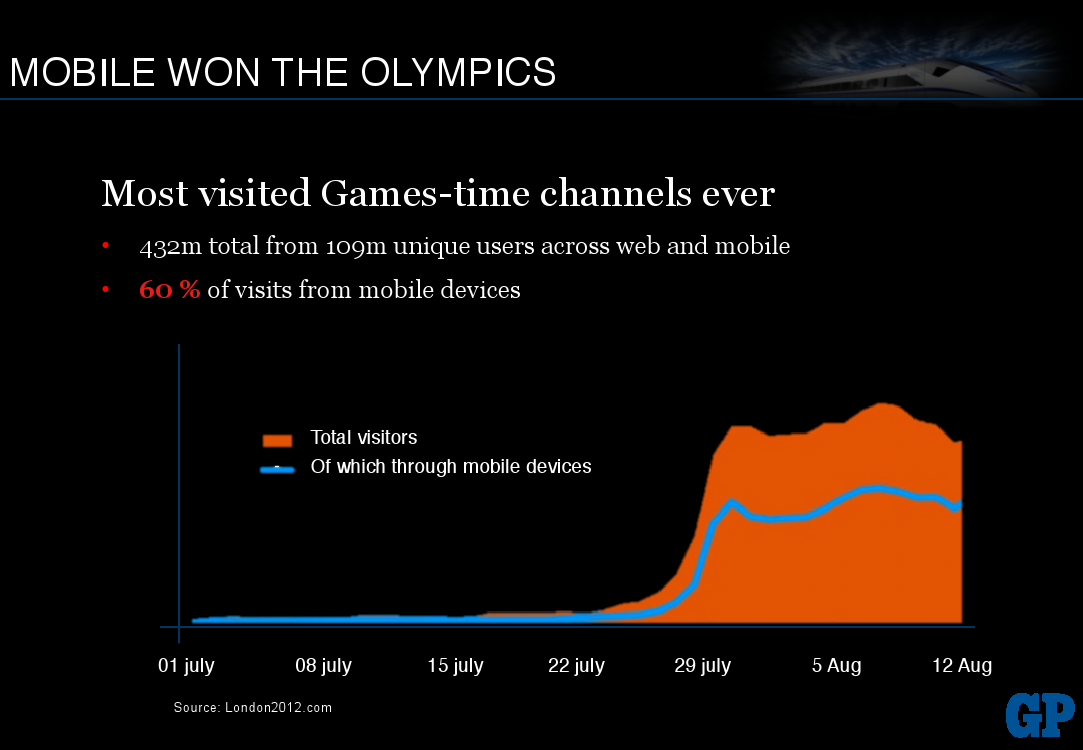 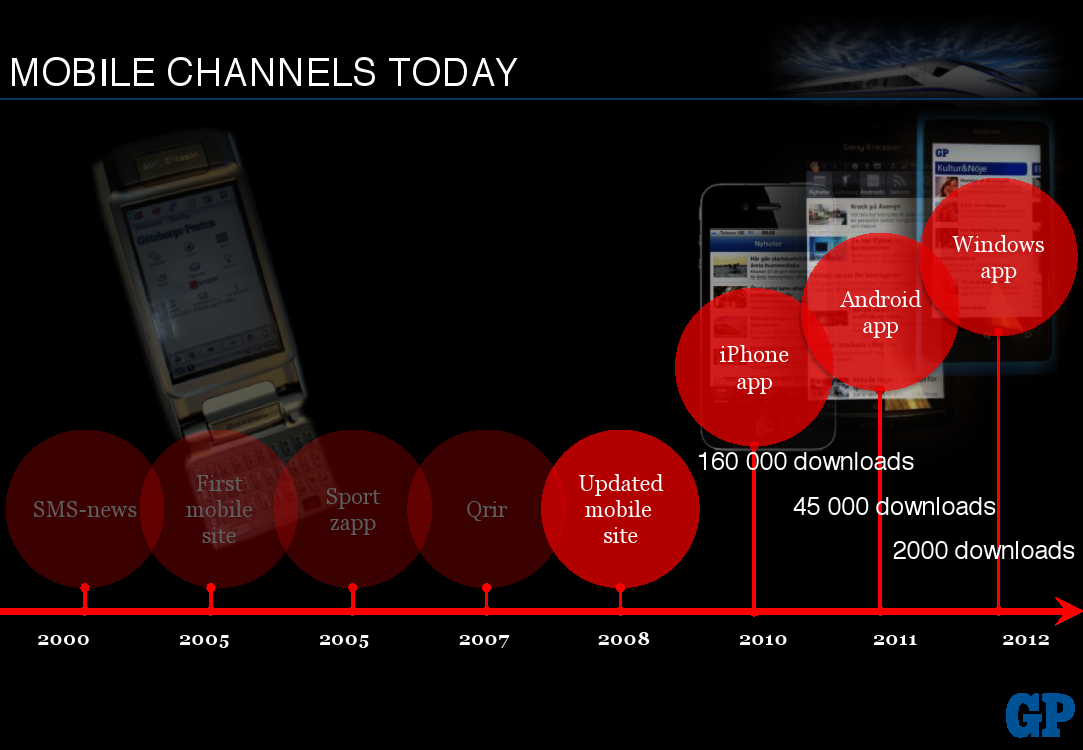 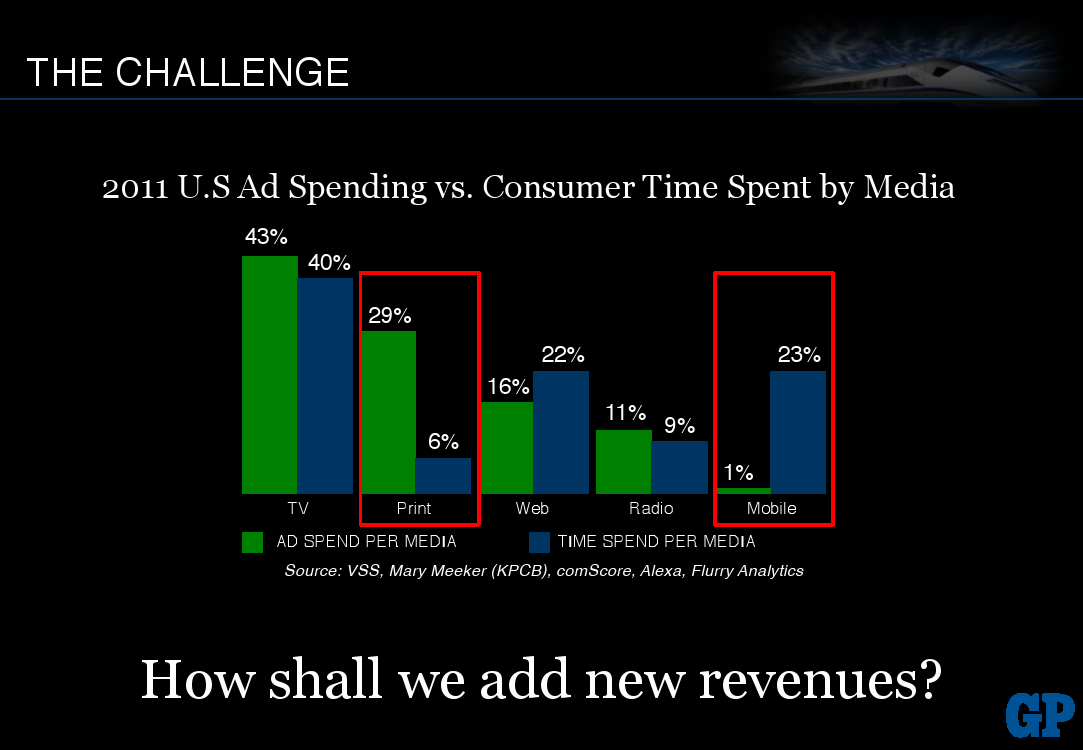 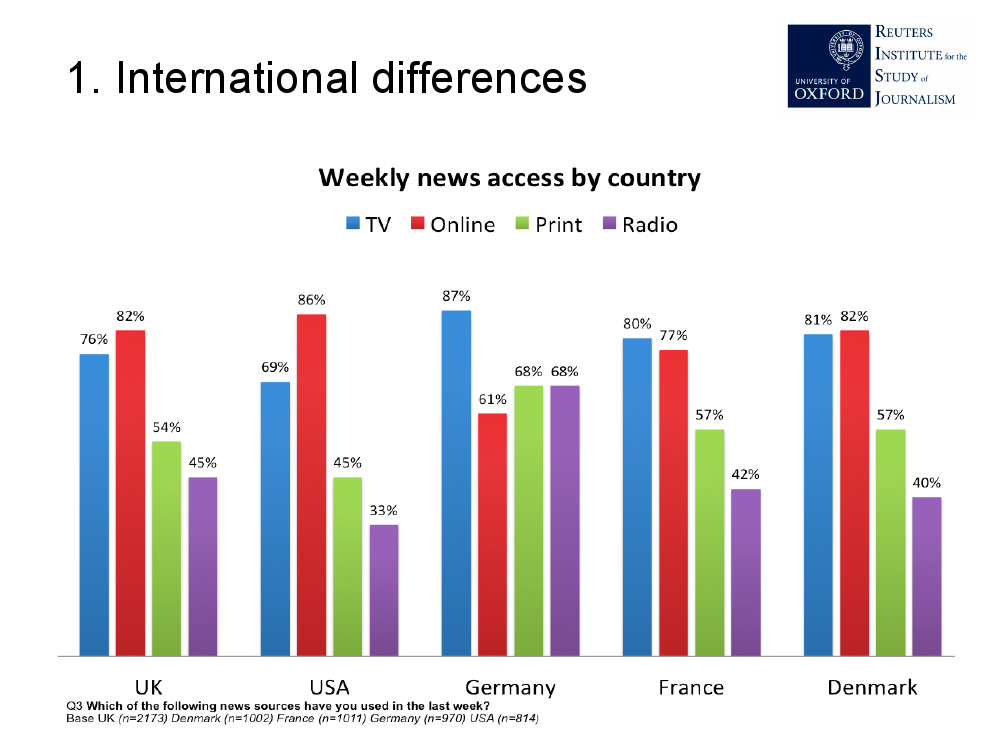 De Telegraaf / Shop
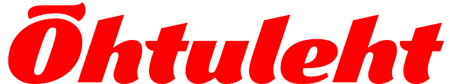 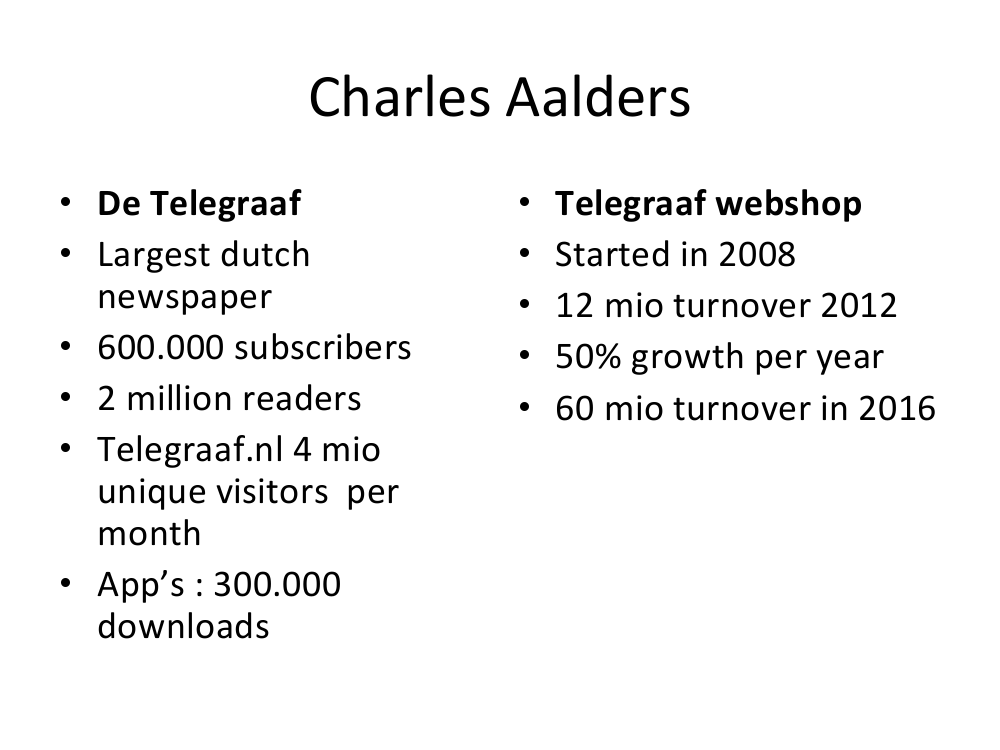 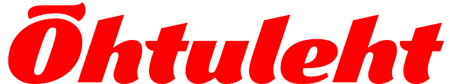 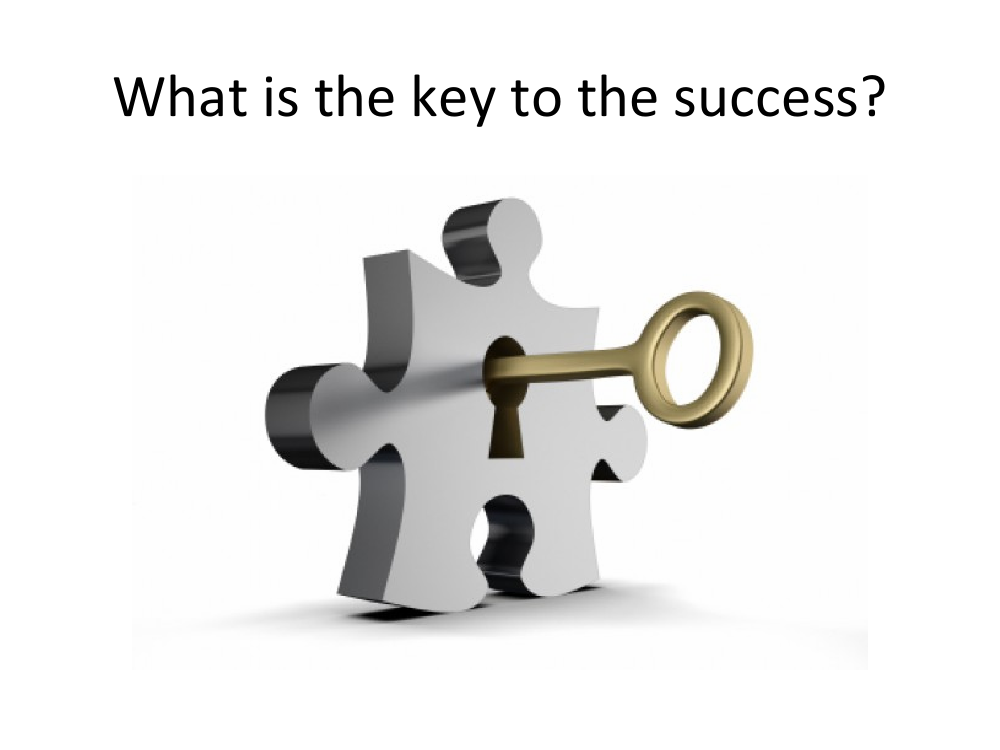 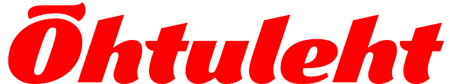 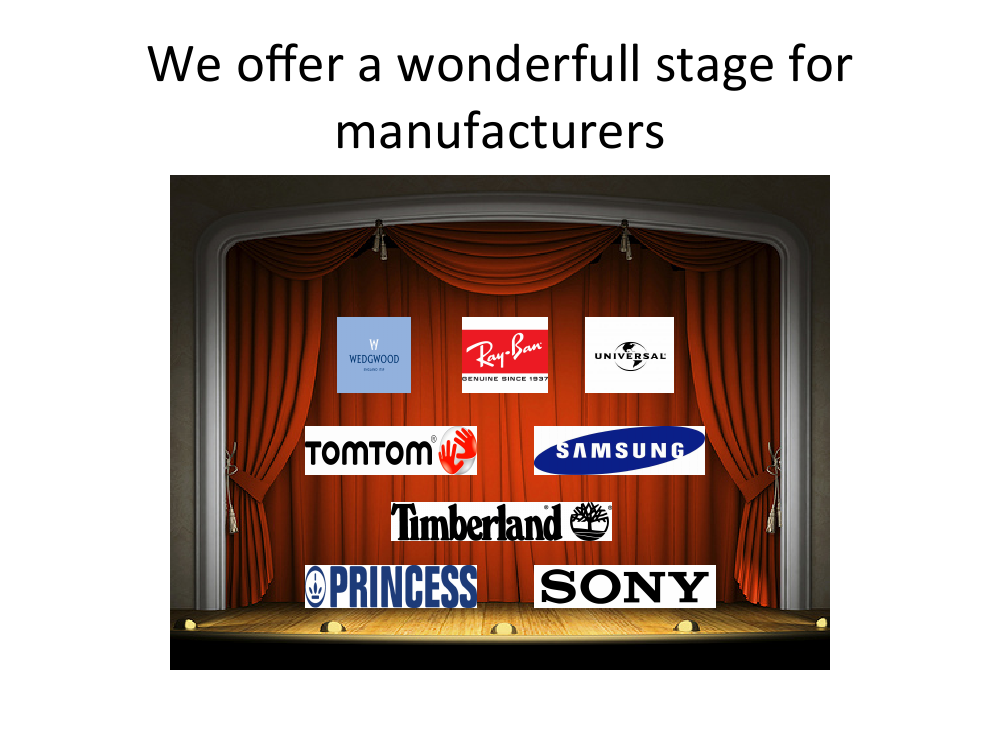 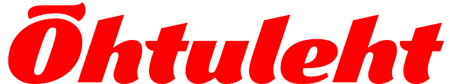 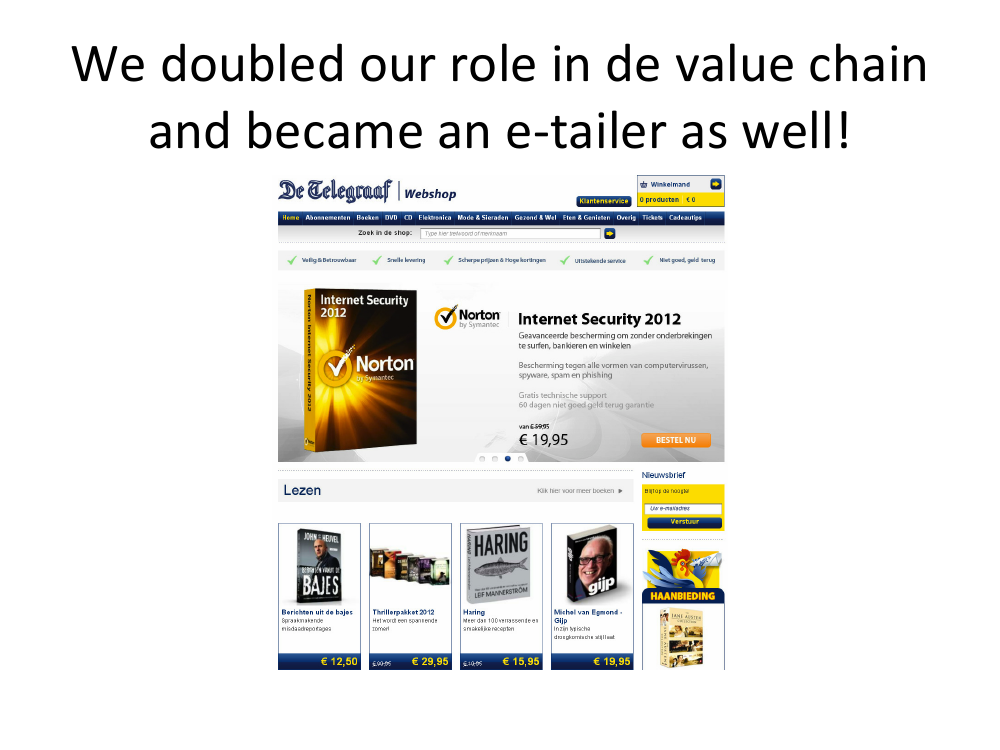 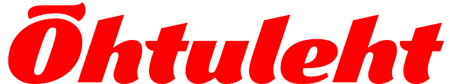 Ärimudel
Unikaalsed pakkumised iga päev
Varustajatele tasuta reklaam
Majanduslik risk  varustajal
Atraktiivne brutomarginaal Del Telegraafi jaoks
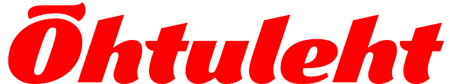 E- pood edulugu
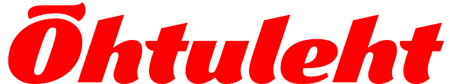 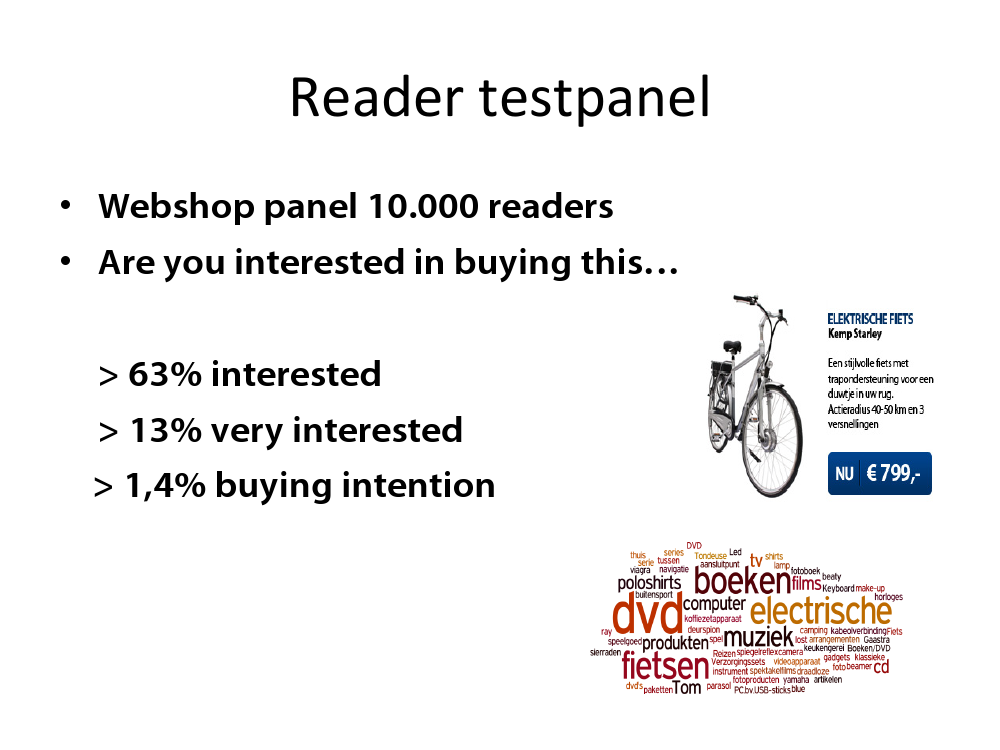 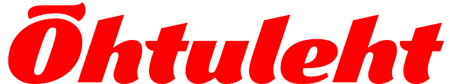 Konkreetselt lugejatele pakutud toode
63% ti oli huvitatud
13% ti väga huvitatud
1,4% ti oli ostusooviga
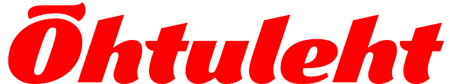 Lugejad  vajasid
Head ratast
Õiglase hinnaga
Järelteenindust
Kullerteenust
Garantiid
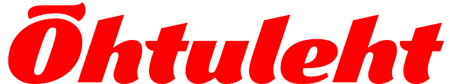 Eelnev turuuuring näitas
Aastatel 2009-2010 osteti 160 000 jalgratast läbi e-kanalite
Ühes kuus keskmiselt 25 000
Keskmiseks hinnaks oli 1900 eurot
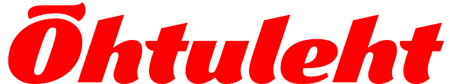 Pakkusid
e-ratas 799 eurot
meestele & naistele
tasuta kojutoomine koos seletusega

maanteabi
järelteenindust st remonti koju kohaletulemisega
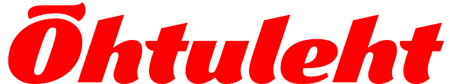 Pöörasid lugejad tarbijateks
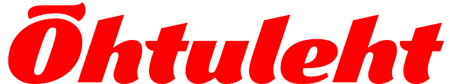 Osad tarbijad osutusid lehe tellijateks
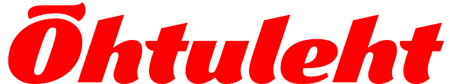 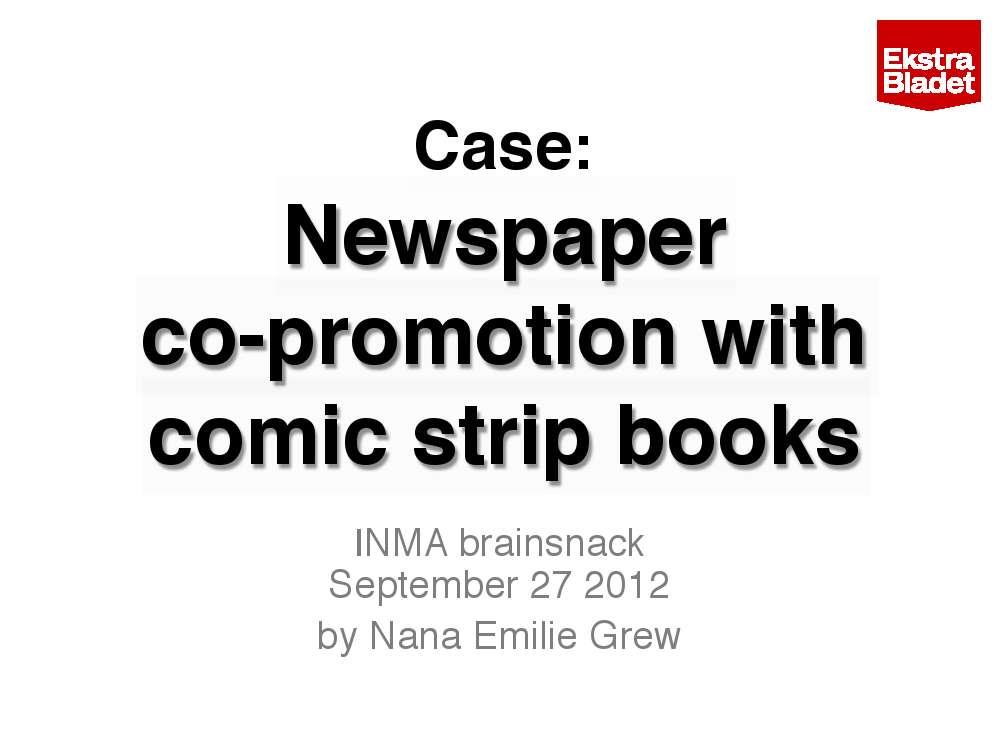 Turuolukord
Vajasid midagi
Küllastunud turg
Tellijate pidev langus
Koostöö kampaaniate tulemuste langus
Tarbijad ei suuda toodetel vahet teha
Rahulolematud jaemüüjad
Uut
Unikaalselt
Mida on raske järgi teha
Midagi, mis viitaks koheselt Ekstra Baladetile
Sobiv ilmutamiseks suveperioodil (mõeldud on trükiarve vähenemist puhkuste ajal)
Koomiksite edulugu
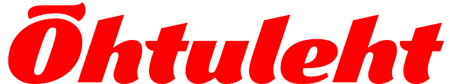 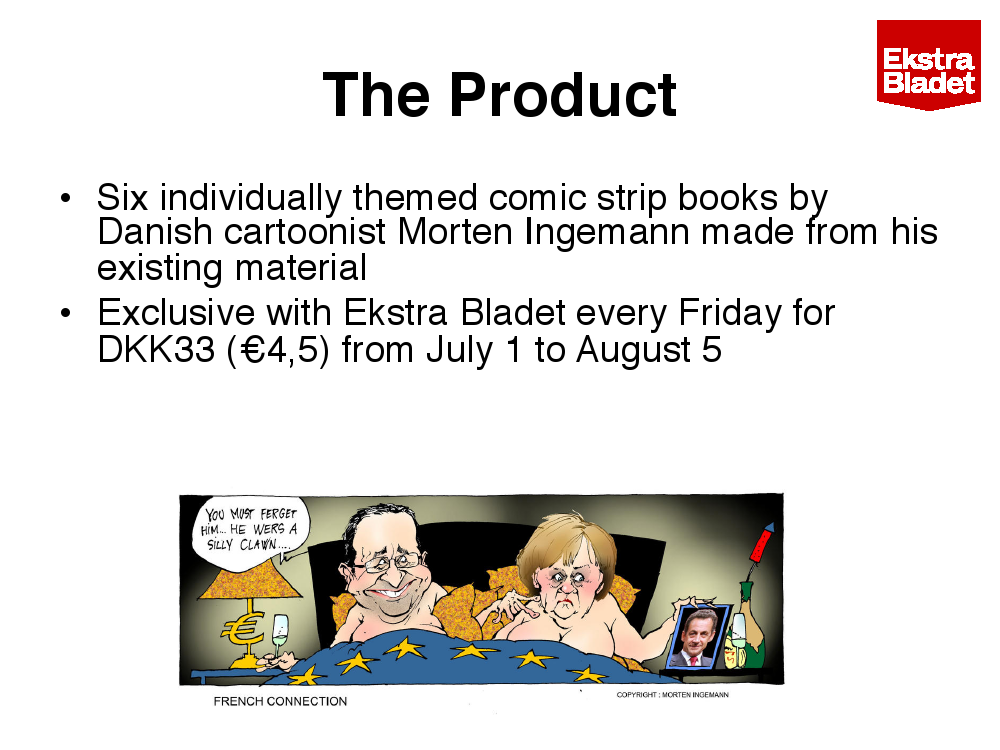 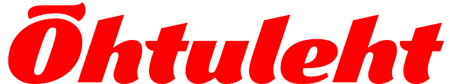 Toode
6 koomiksit (A5 formaadis)karikaturisti Morten Ingemanni olemasolevatel karikatuuridel
Igal reedel 1juuli kuni 5 august hinnaga: 
4.50 €
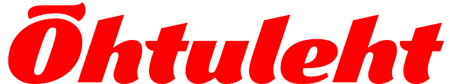 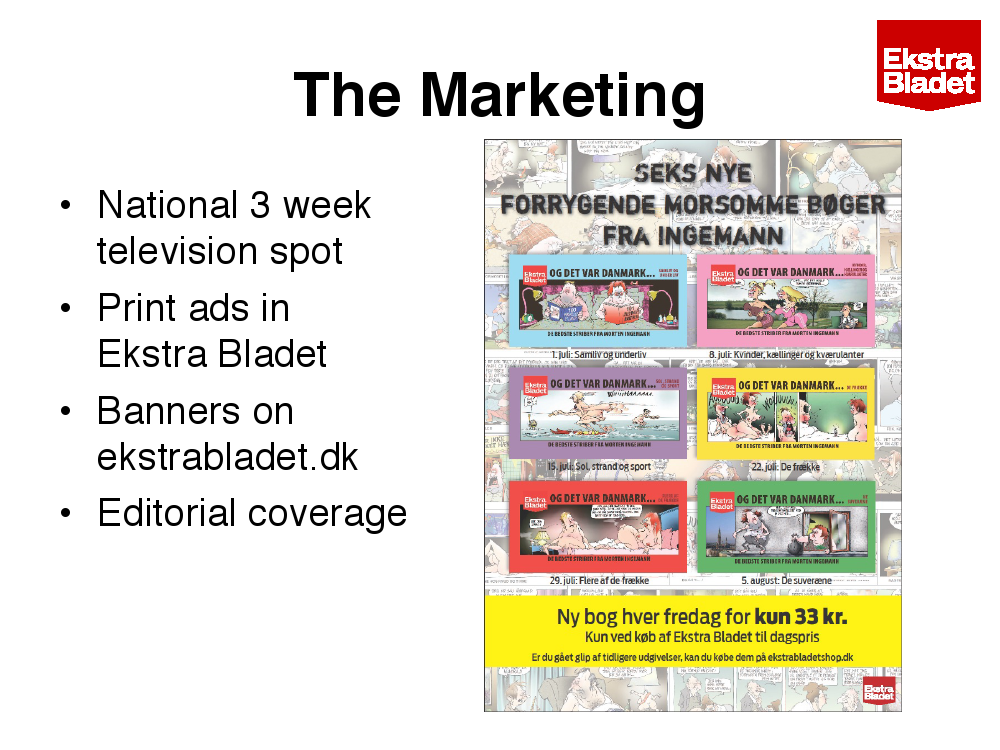 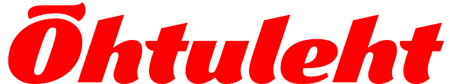 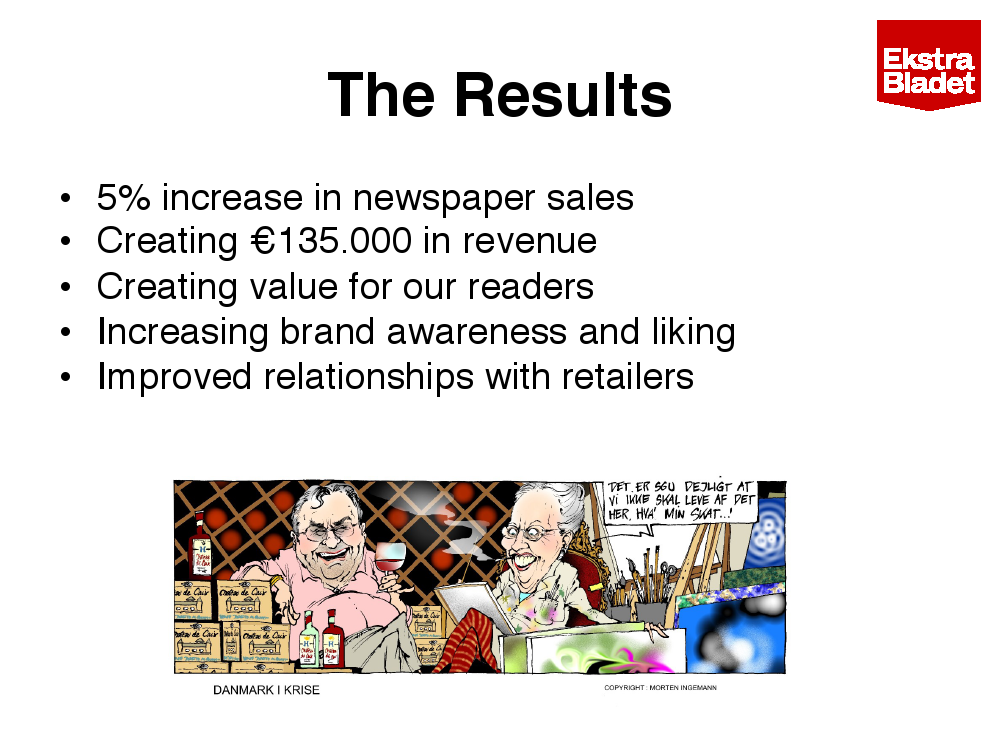 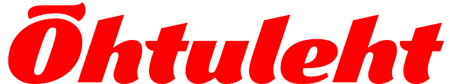 Tulemused
Tõstsid lehemüüki 5% ti
Teenisid tulu 135 000€
Pakkusid lisaväärtust lugejatele
Tõstisd brändi tuntust ja populaarsust
Parandasid oma suhteid jaemüügikettidega
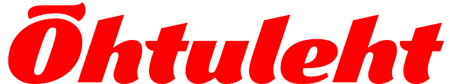 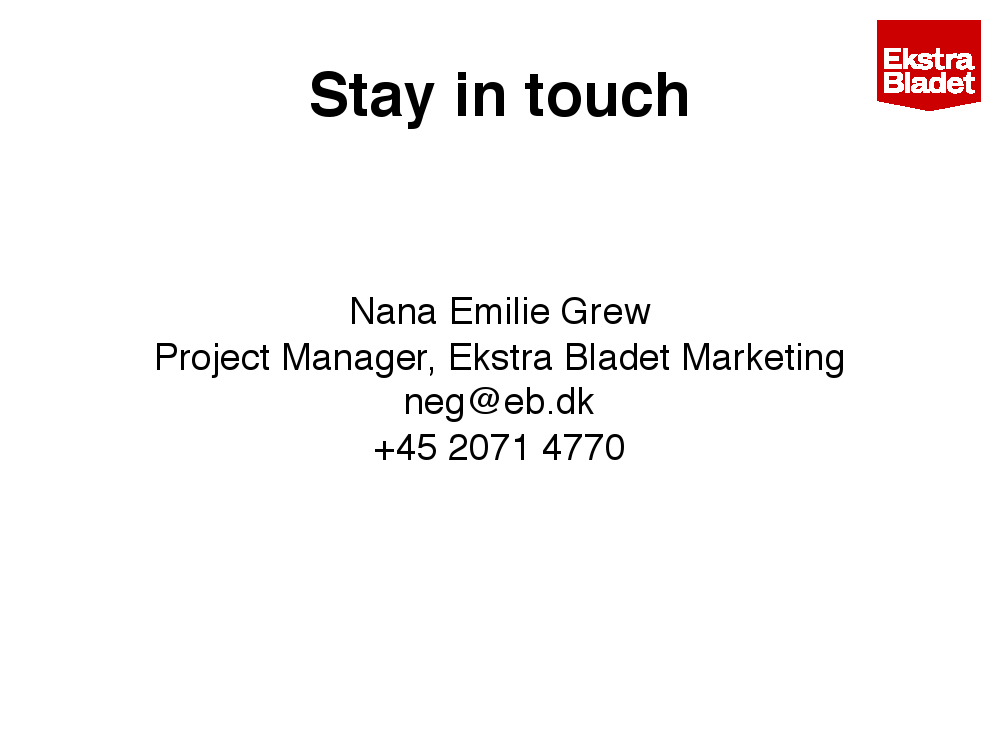 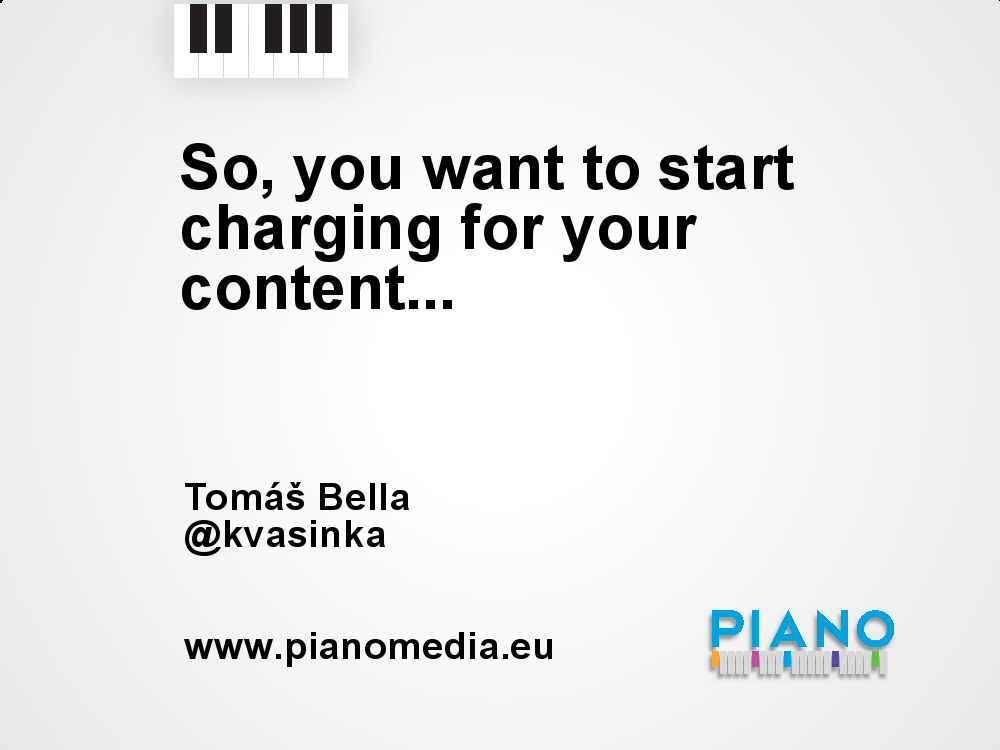 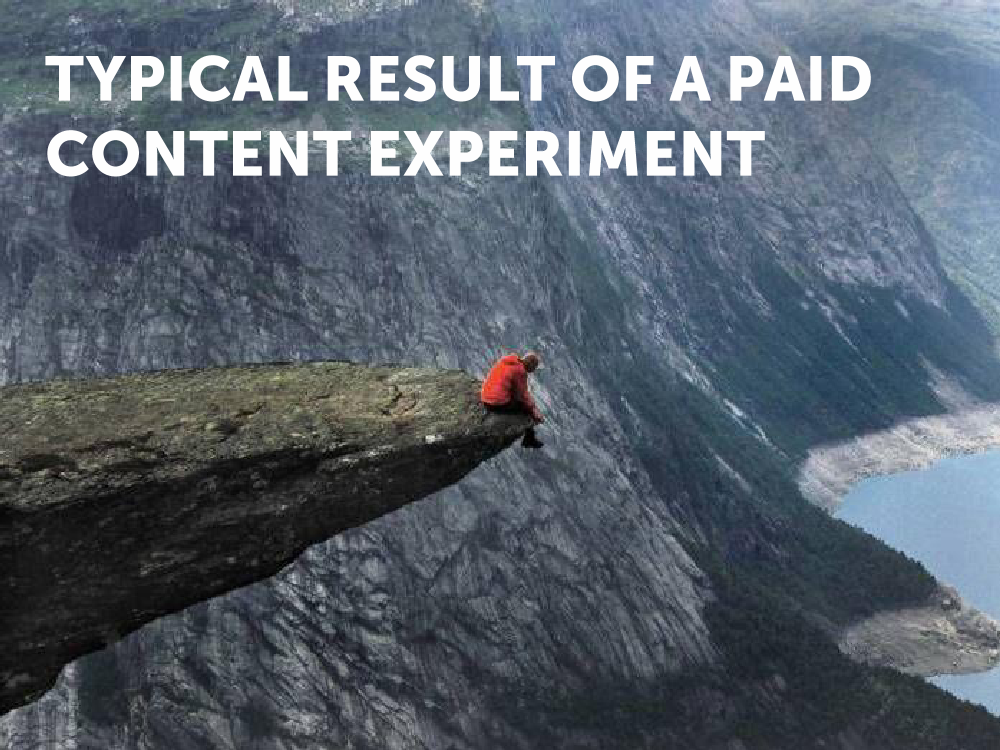 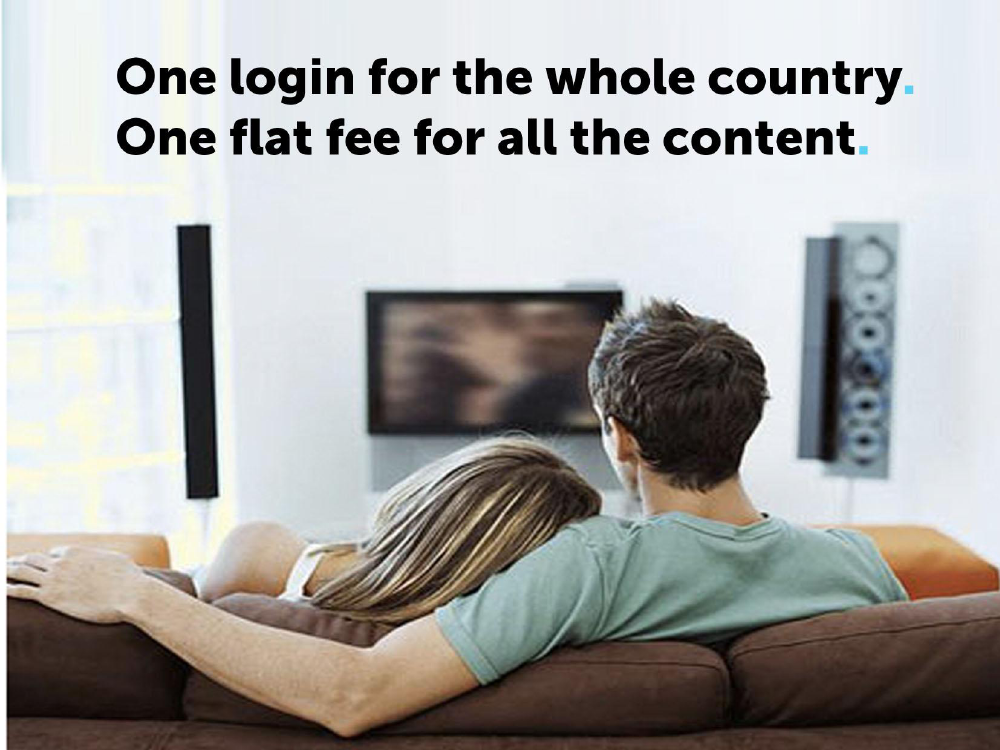 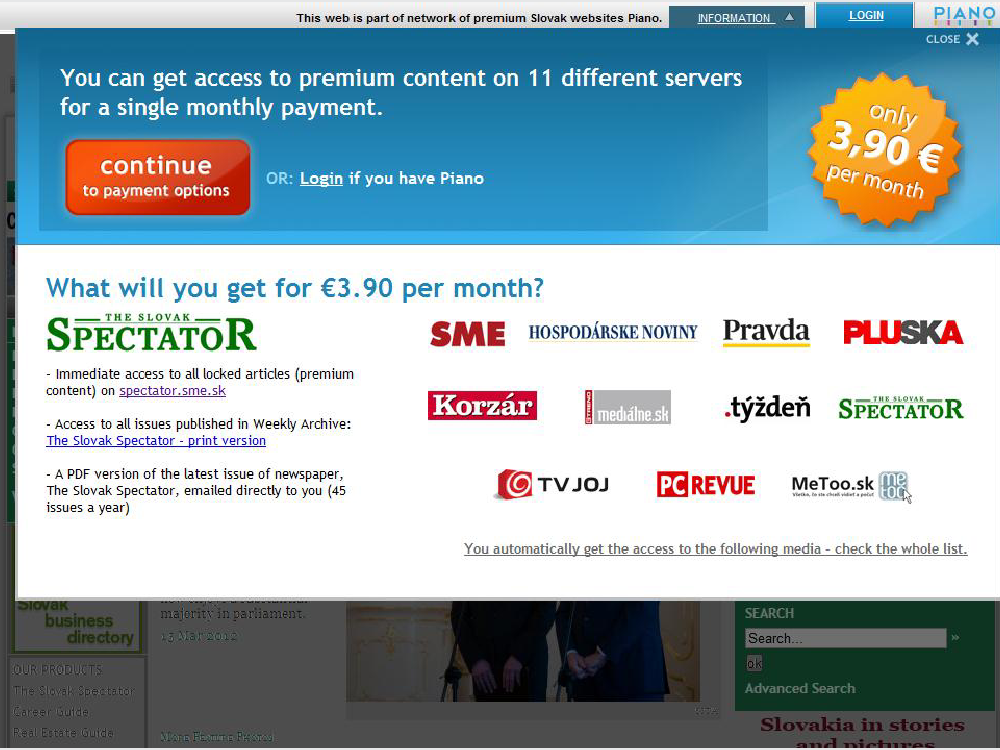 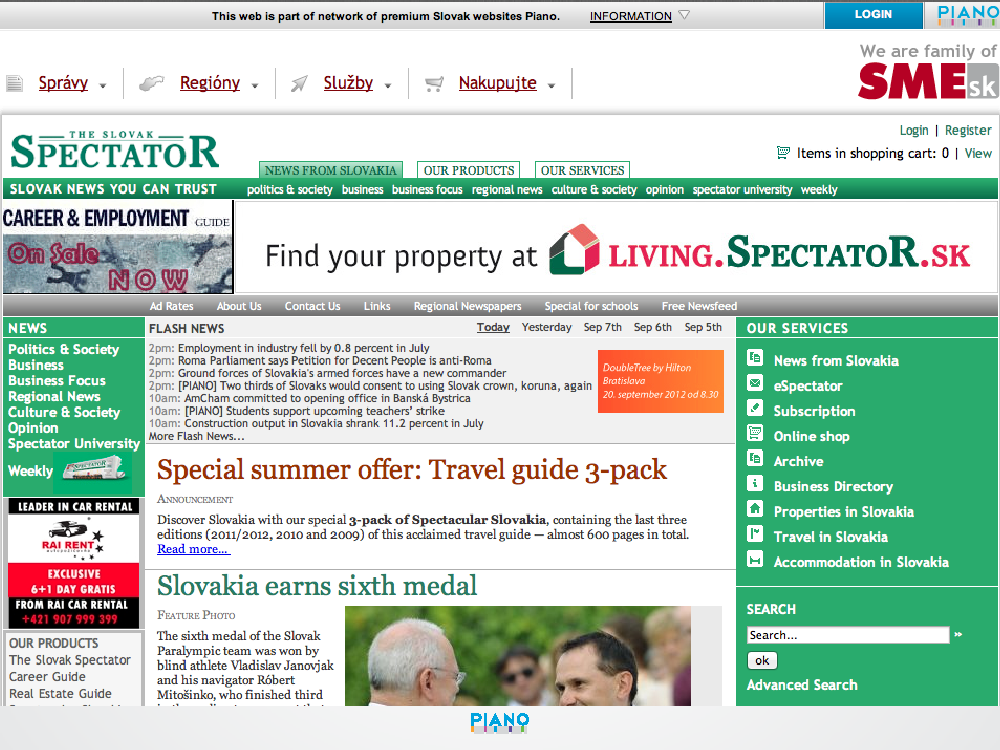 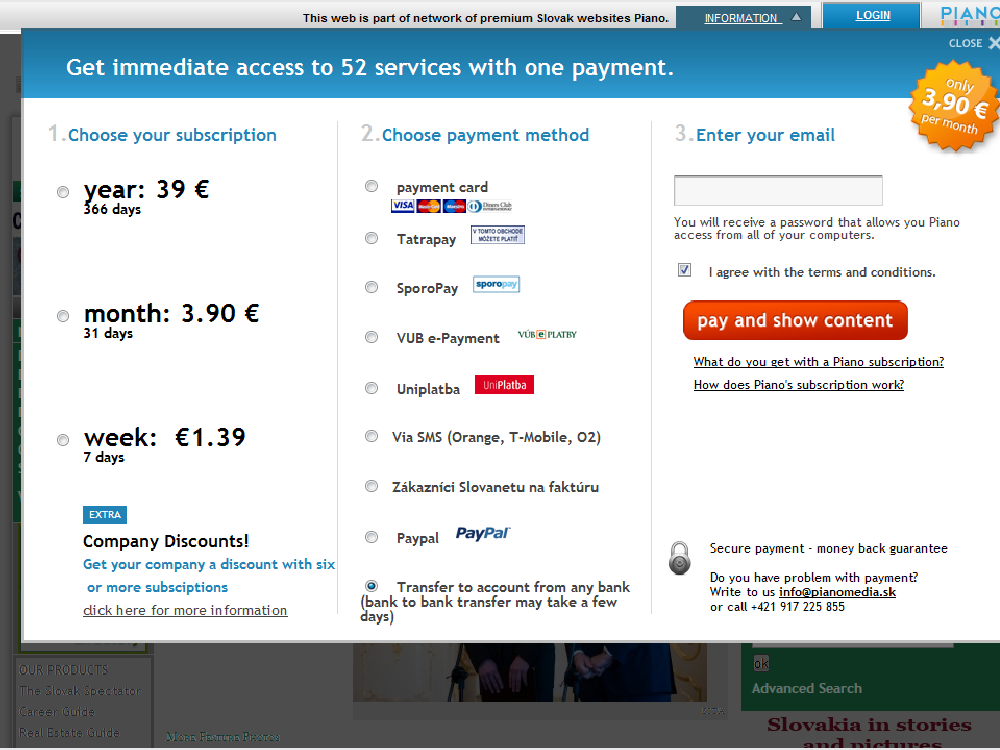 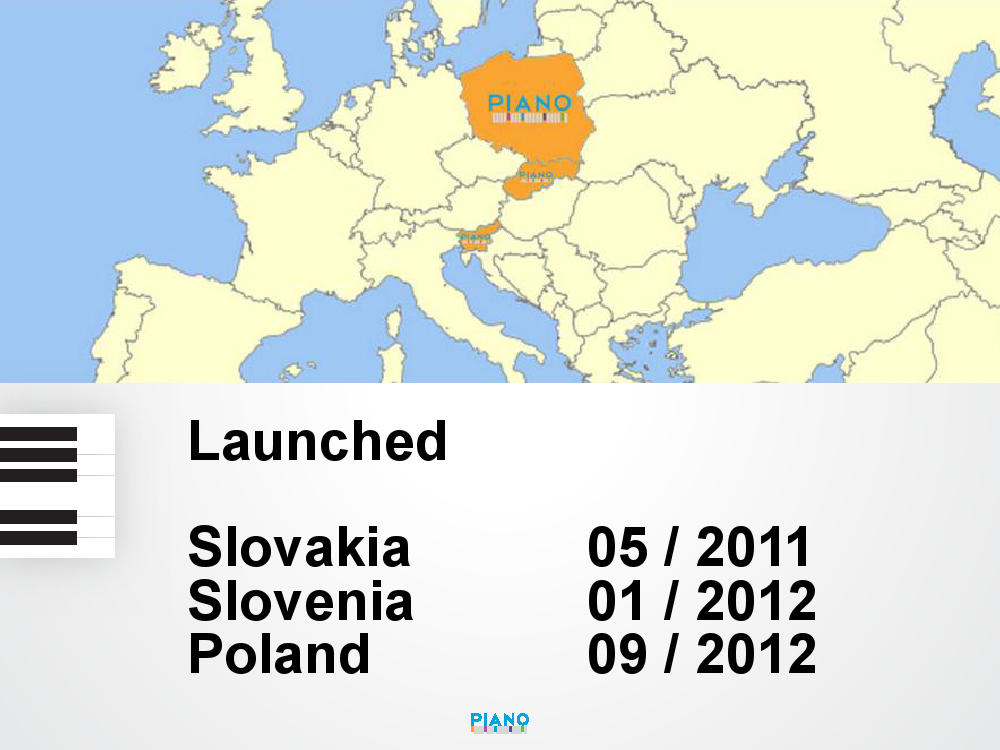 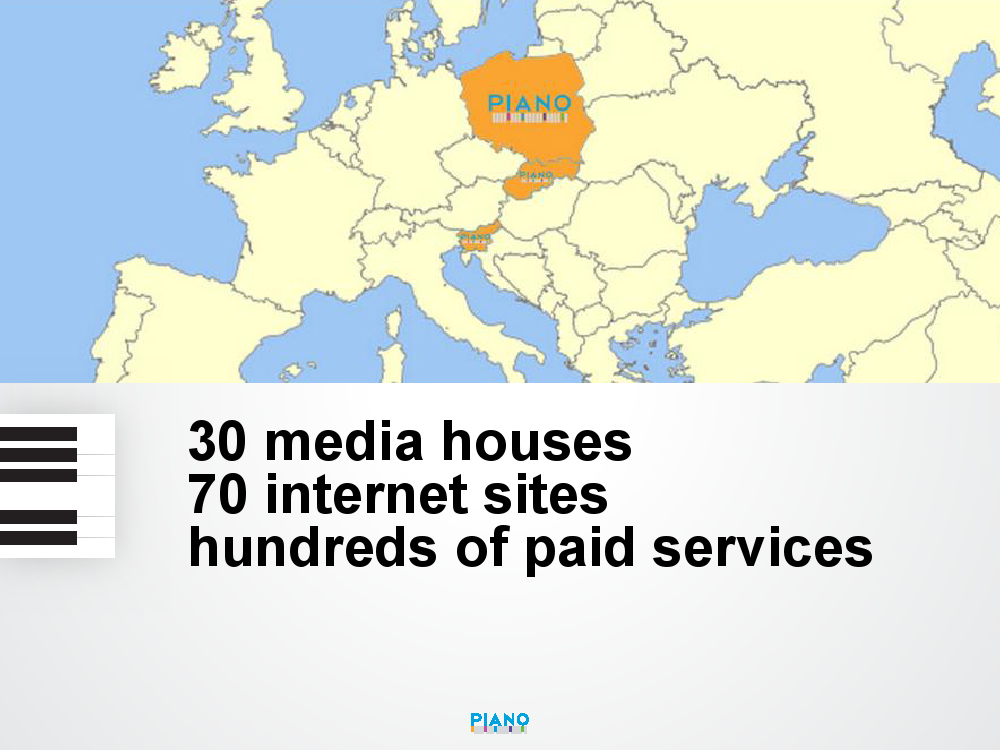 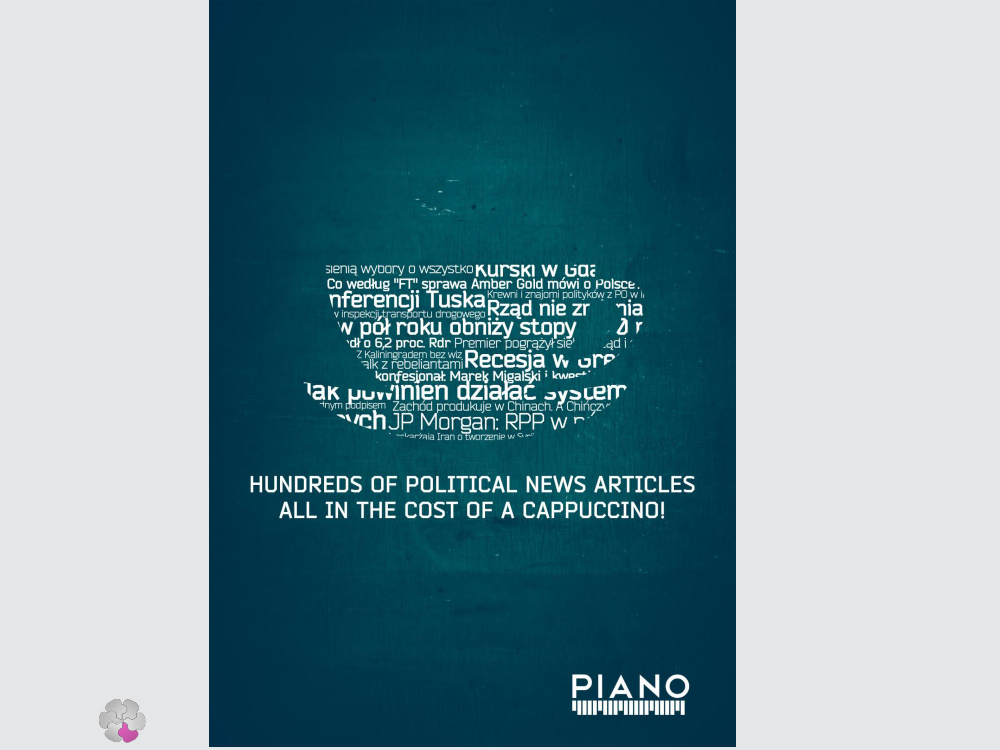 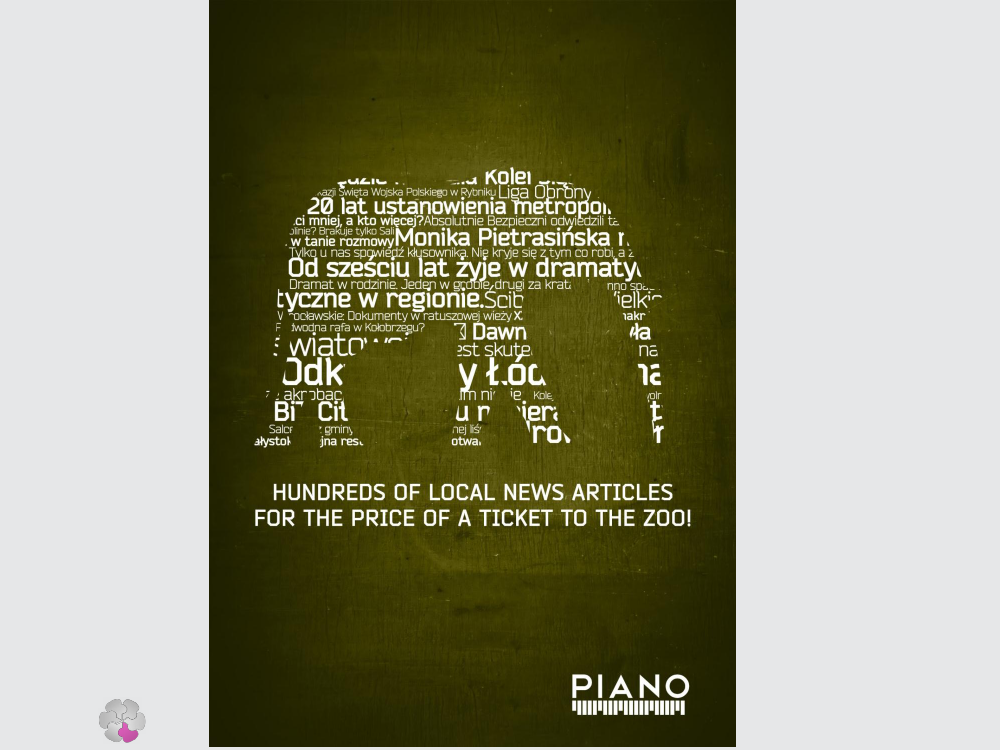 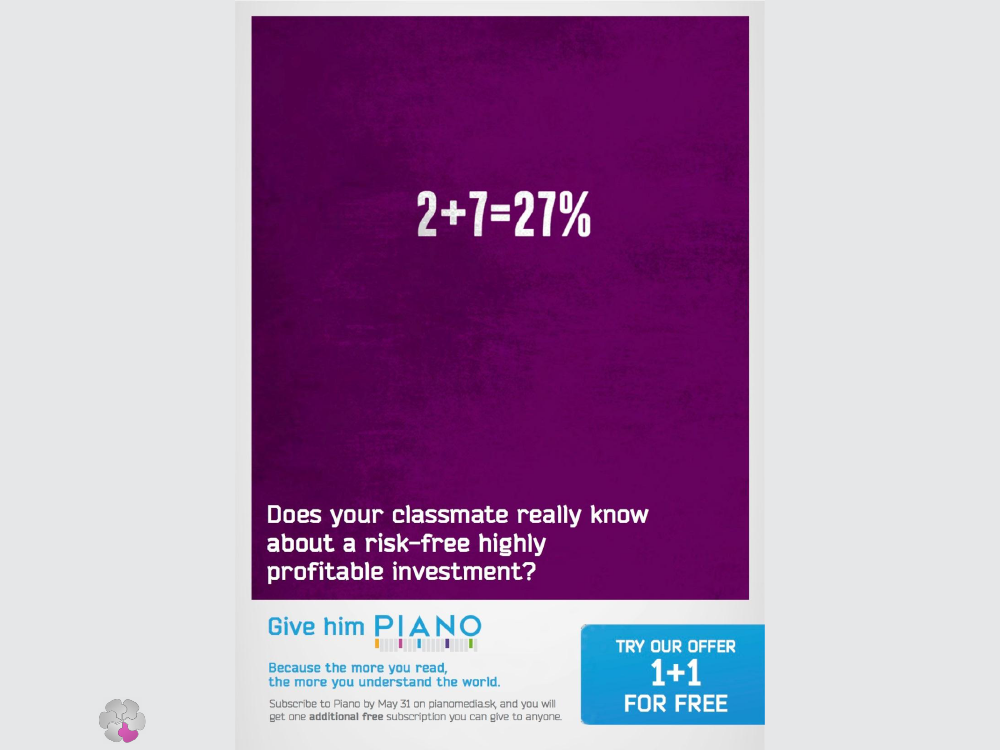 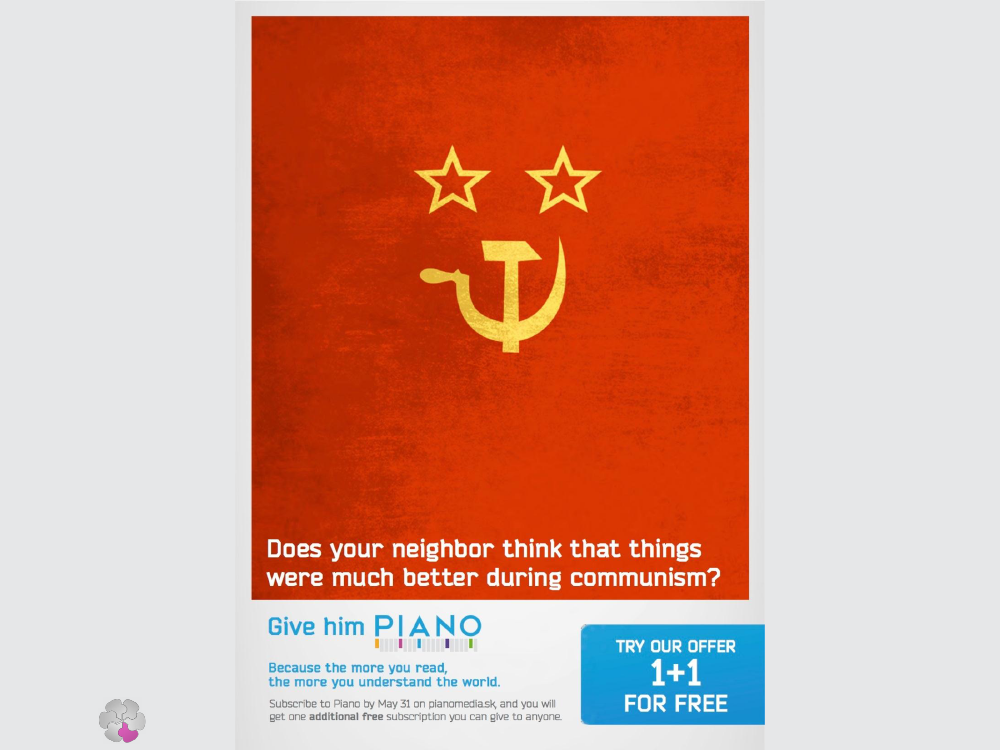 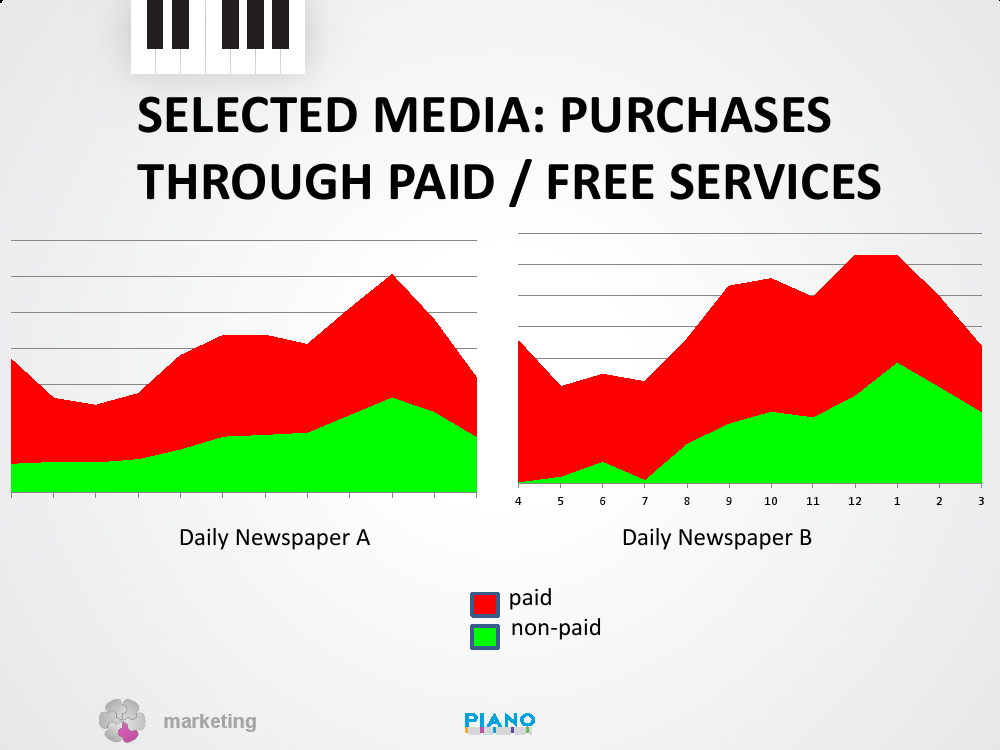 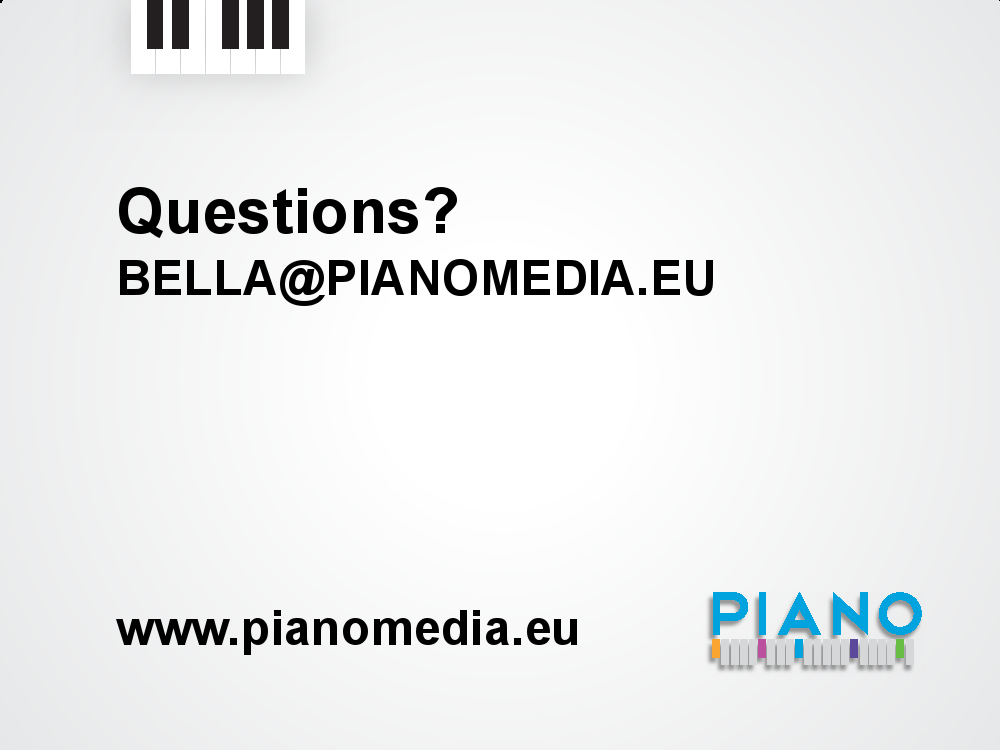 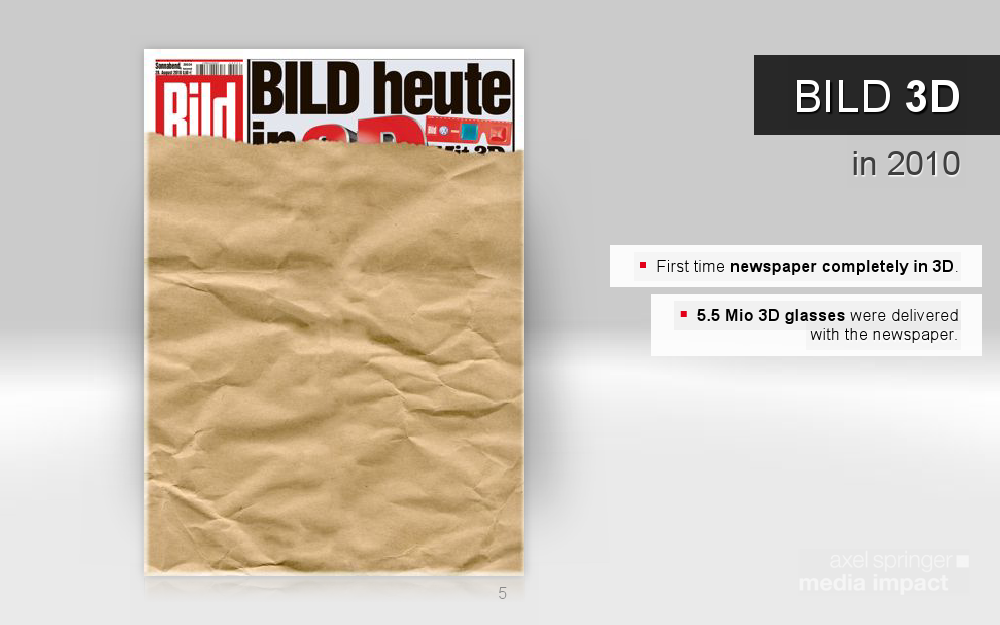 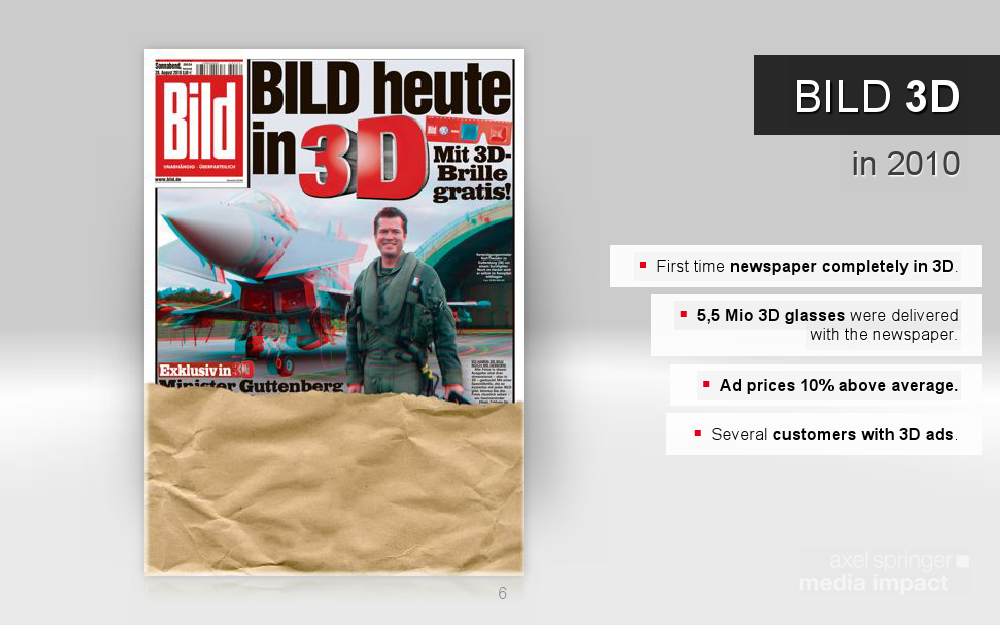 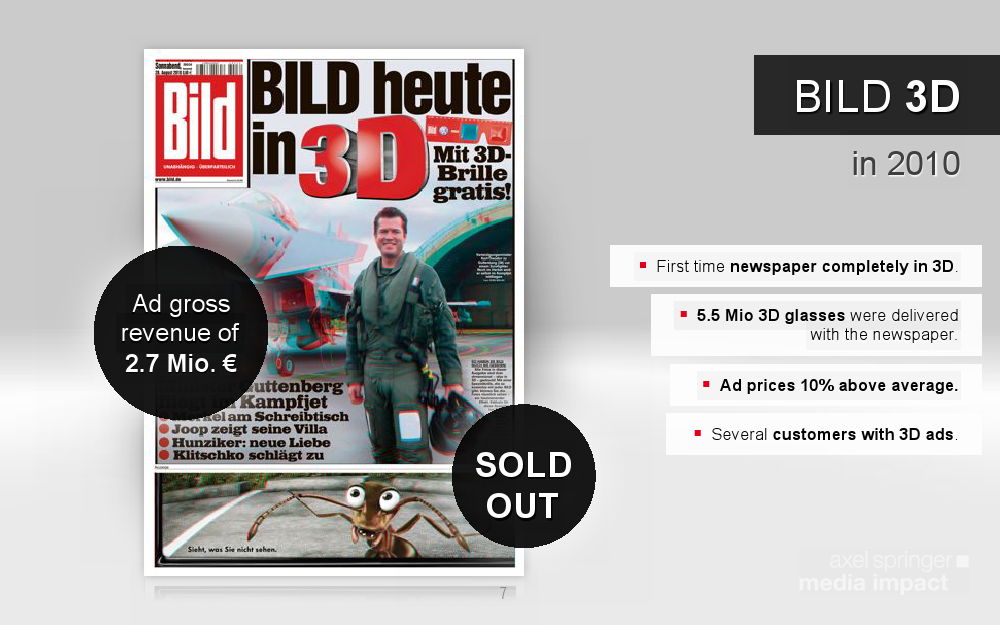 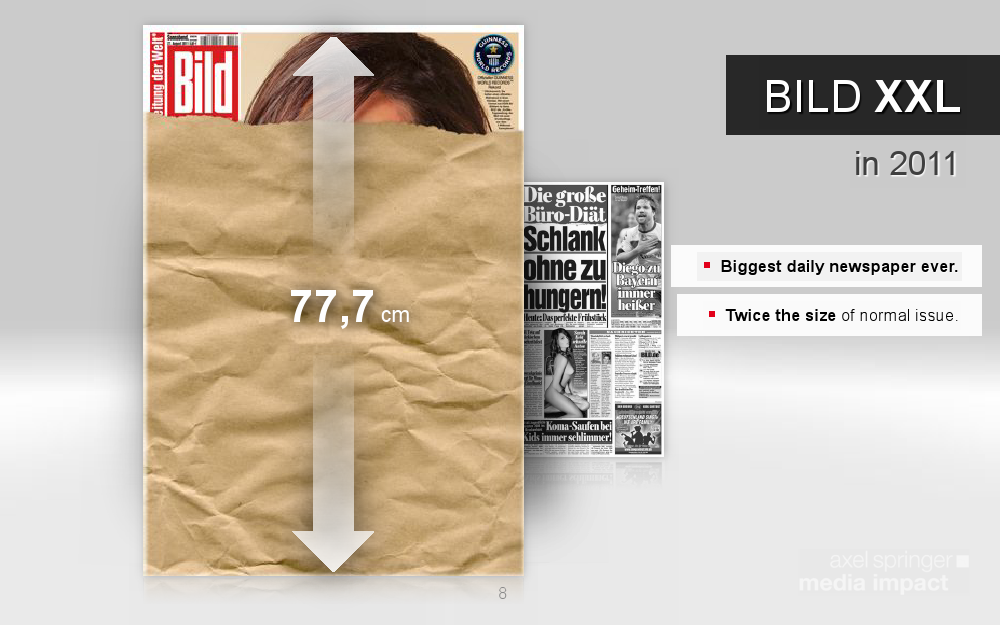 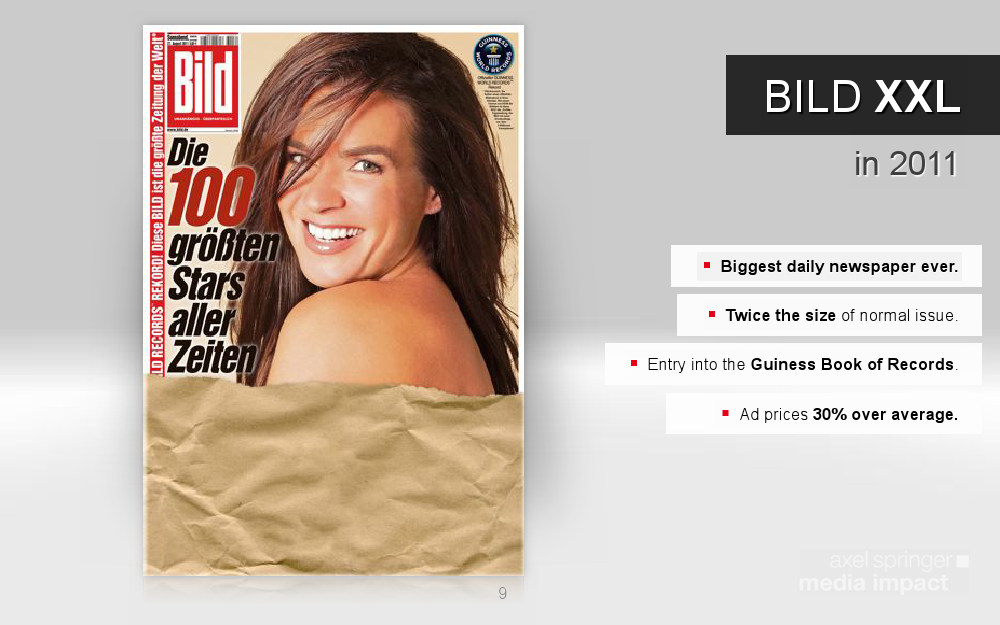 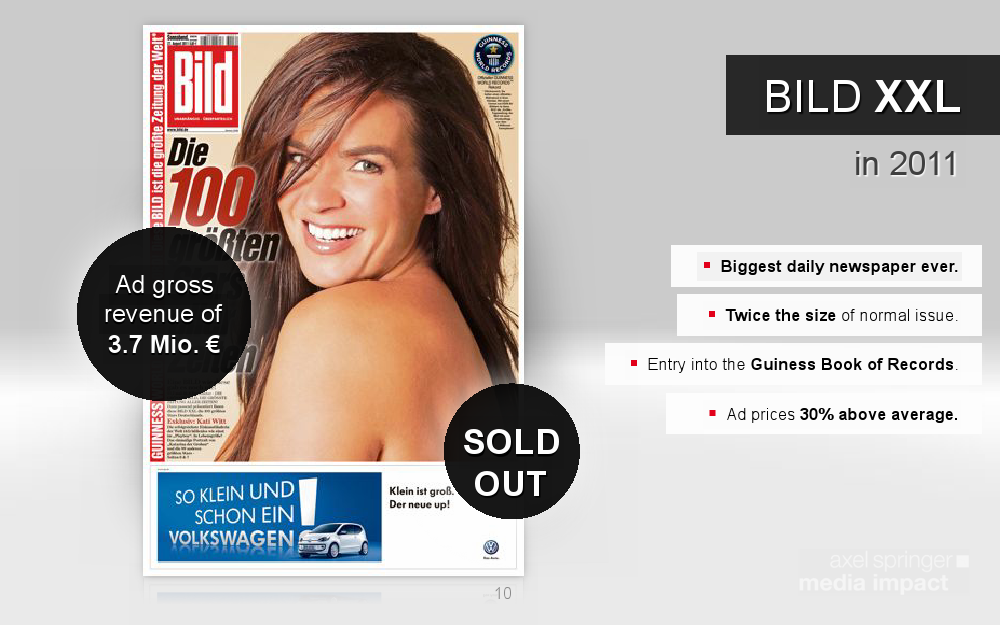 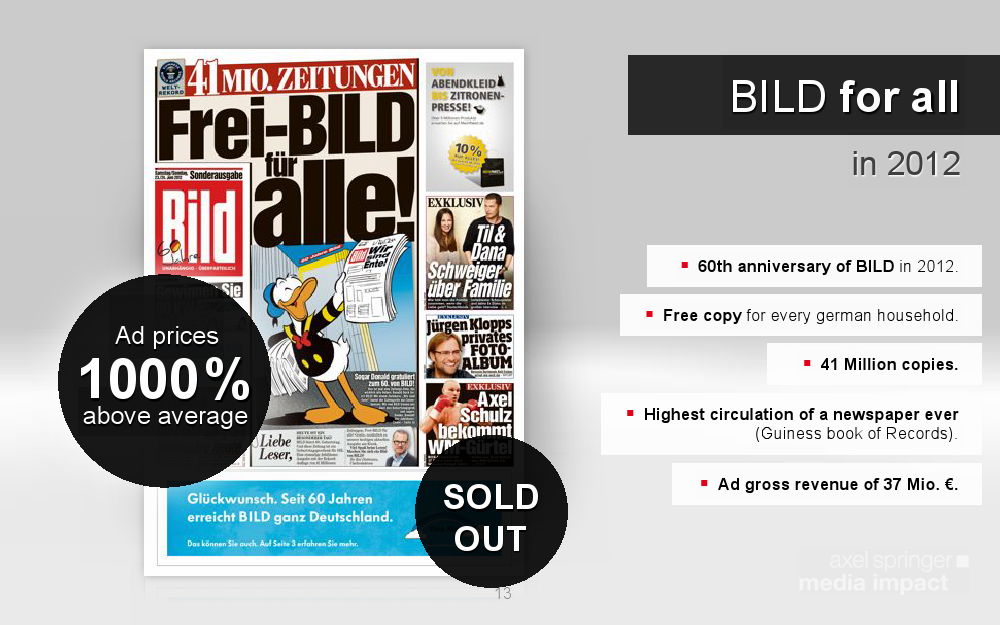 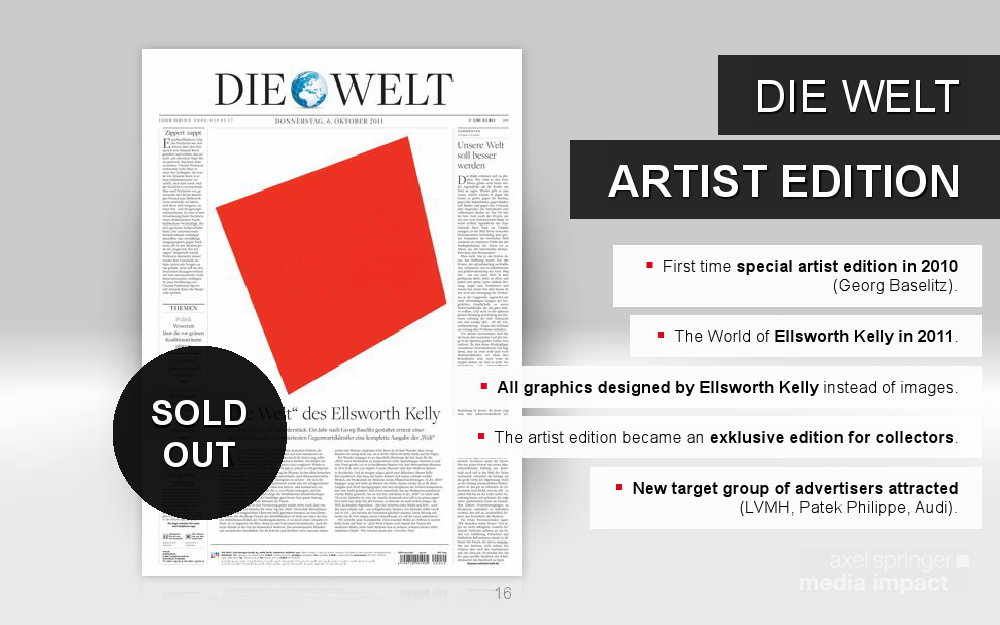 ethel.reier@ohtuleht.ee
Tänud!
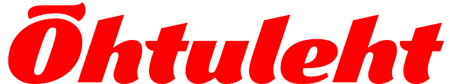